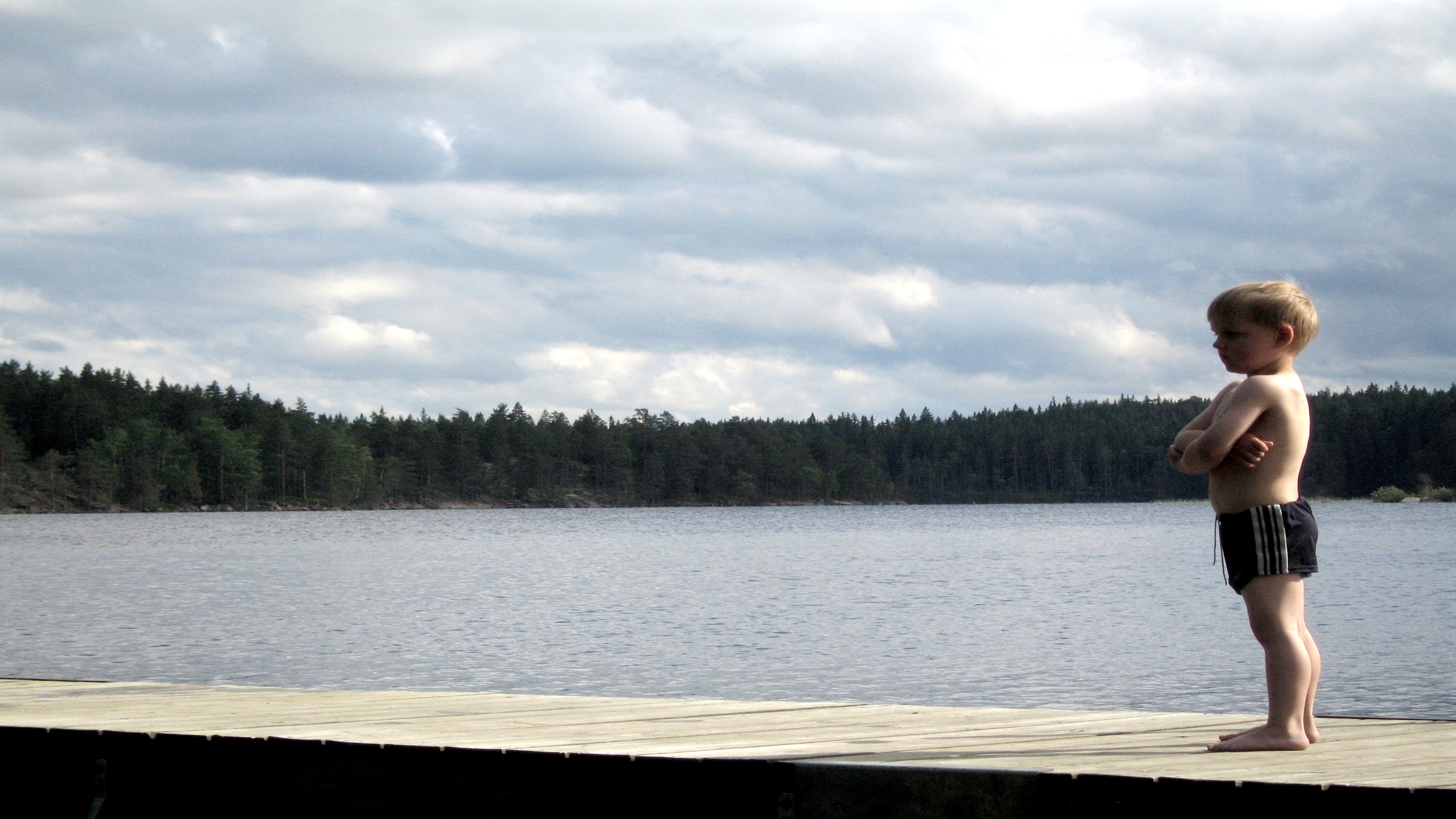 How to build COURAGE
Build courage through……..
EXHORTATION FROM GOD’S WORD
Joshua 1:6-9
I Cor. 16:13
Ps. 118:6, Matt. 10:28, Heb. 13:6
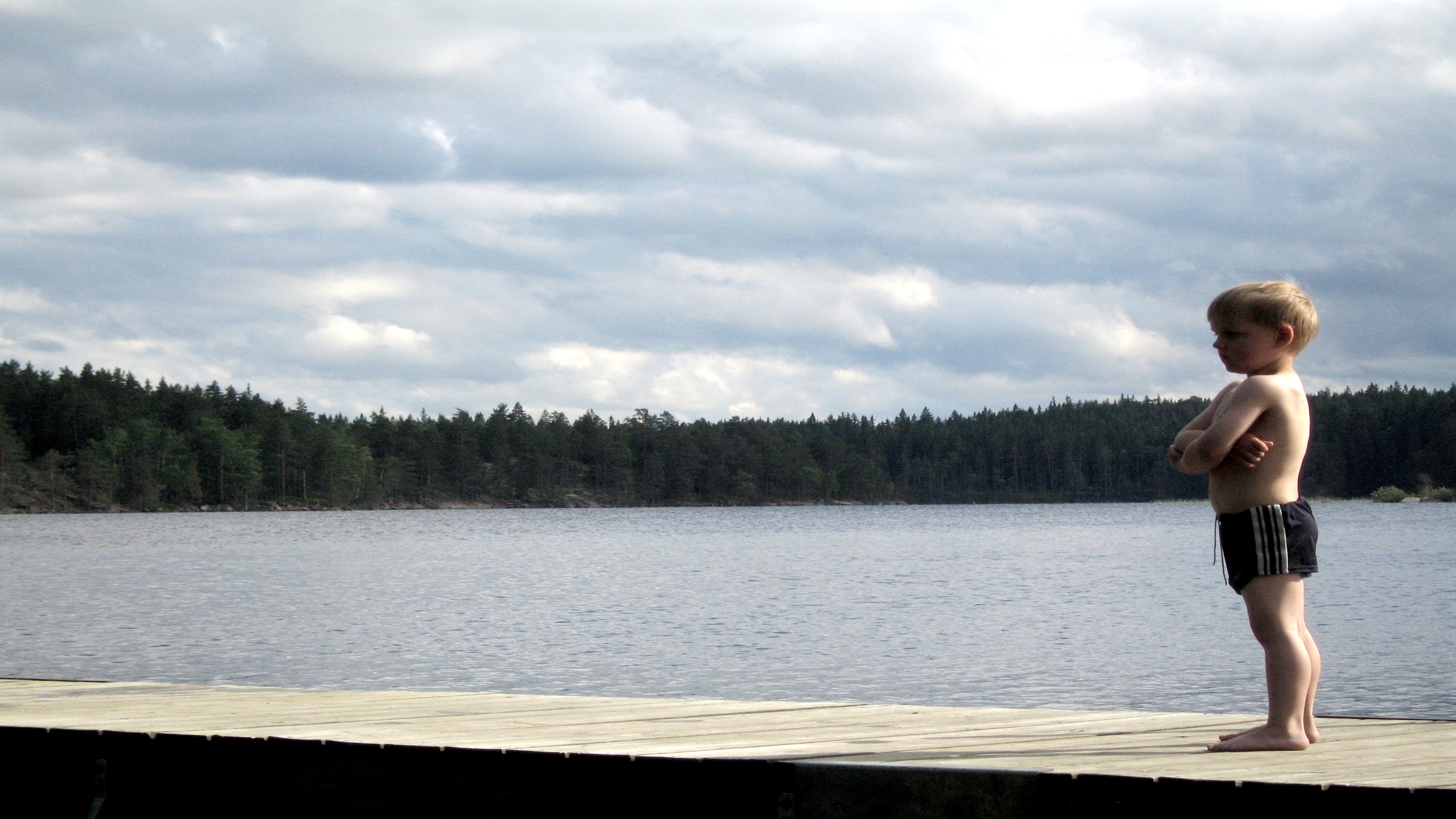 How to build COURAGE
TEXT: Deut. 31:1-8, 23
Admit it! We have all been this kid. 
Obviously, the opposite of courage is fear.
So then how do we overcome fear.
Combat fear with faith.
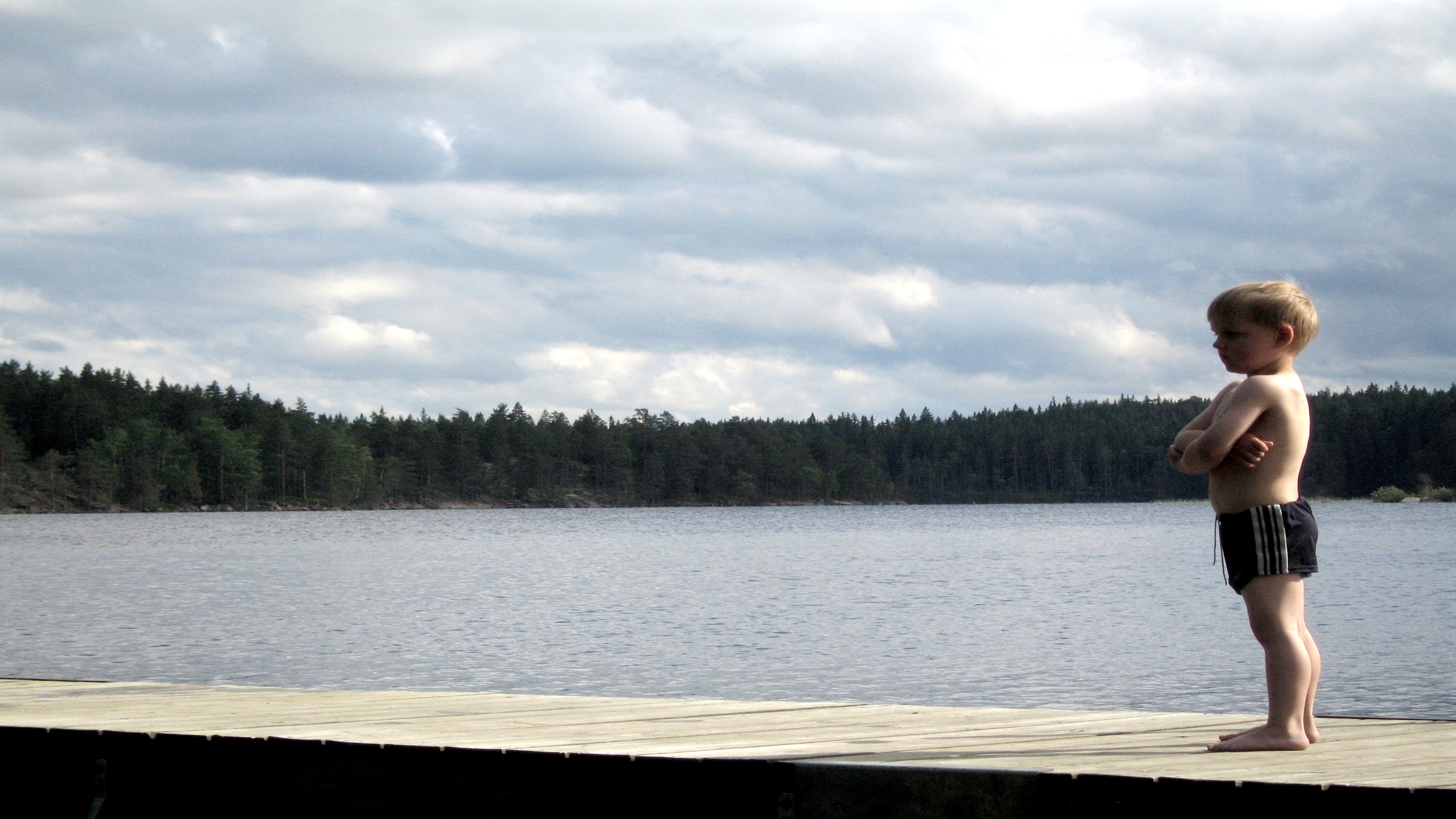 How to build COURAGE
Build courage through……..
EXAMPLES FROM GOD’S WORD
II Kings 6:16
Daniel 3
Acts 27:9-25
John 14, Matt. 26:36ff
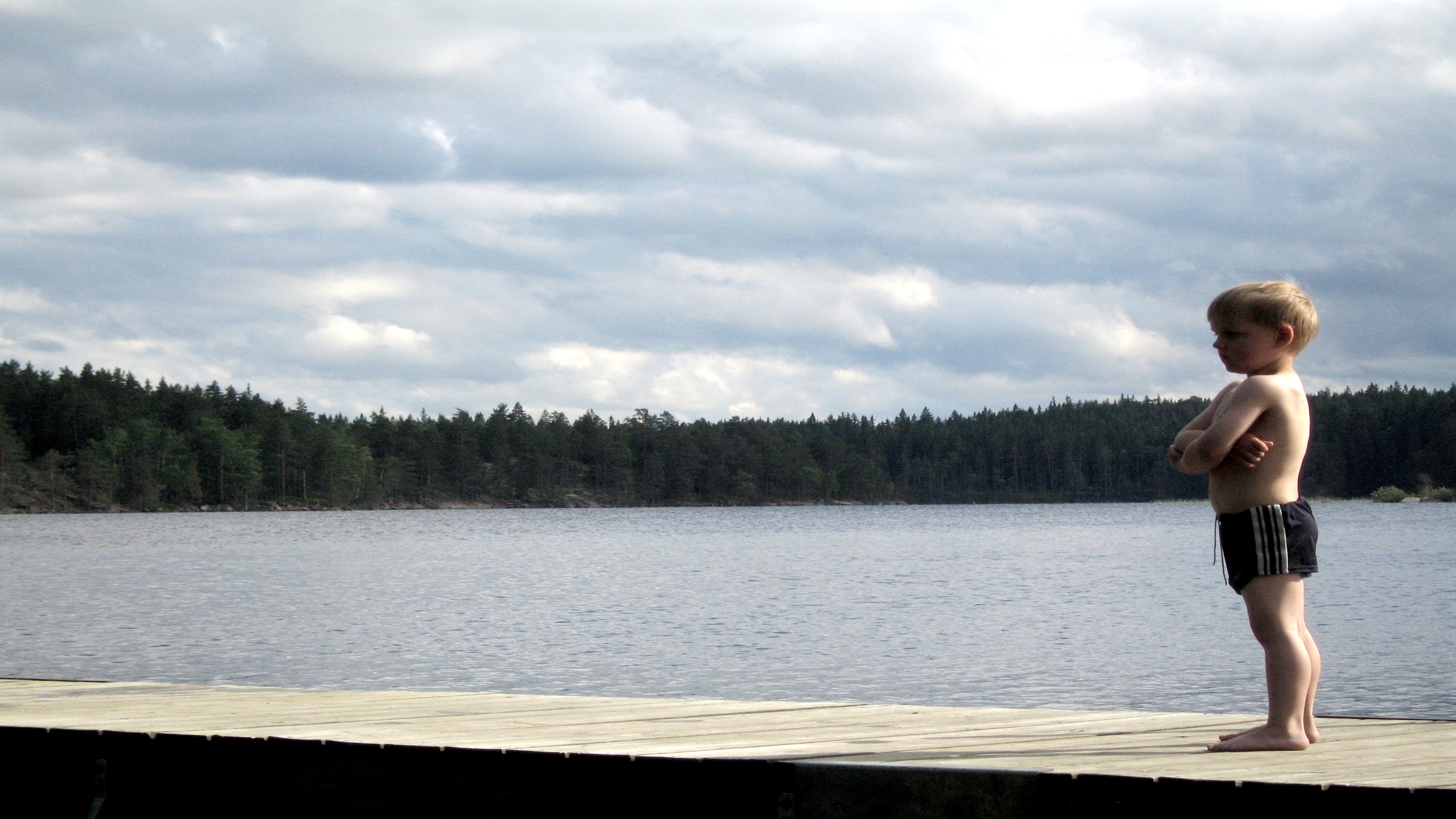 How to build COURAGE
Build courage through……..
EXPERIENCING GOD’S WORD
Romans 10:17
Phil. 2:12
James 2:22,26
Practice something so much that it brings peace.